El futuro
Español 2001
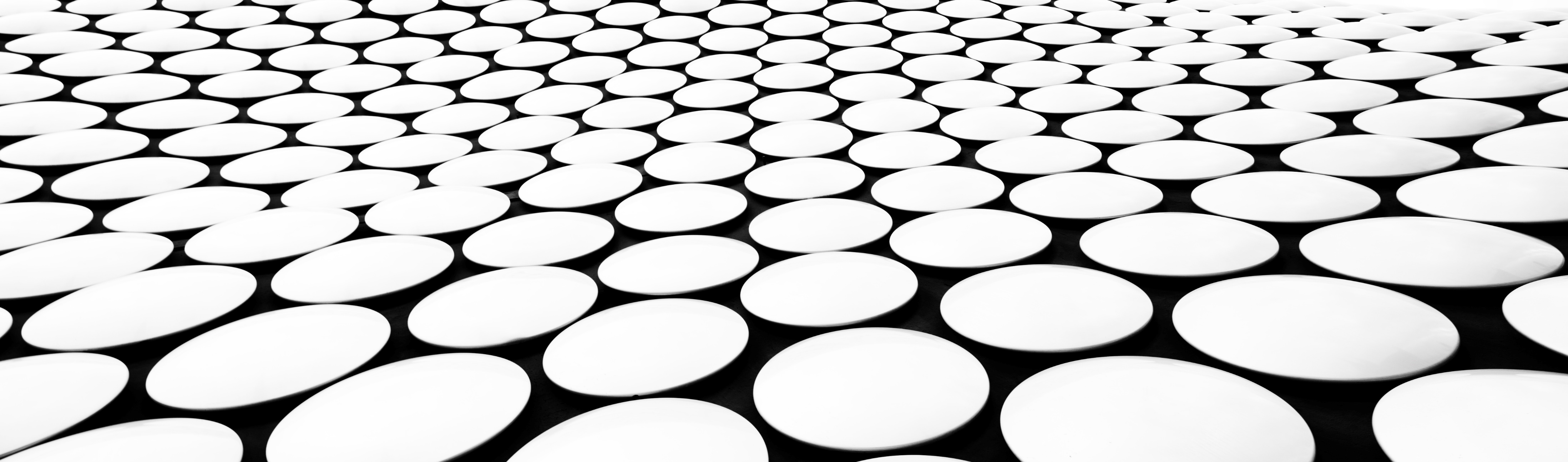 Repaso y ¿Por qué usamos el futuro?
We use this tense to express what will happen in the future. 
We have learned one way to express the future in Spanish in previous courses.
Ir + a + infinitive
Voy a comer un sandwich después de la clase de español.
Las Formas Regulares
-ar: hablar
Yo hablaré		Nostros hablaremos
Tú hablarás		Vosotros hablaréis
Él hablará		Ellos hablarán
Las Formas
-er												-ir			
Comer											Vivir
Yo comeré	Nosotros comeremos		Yo viviré		Nosotros viviremos
Tú comerás	Vosotros comeréis			Tú vivirás	Vosotros viviréis
Él comerá		Ellos comerán				Él vivirá		Ellos vivirán
Practicamos
Yo ______________________ (caminar) en el parque mañana. 
¿__________________________ (comprar) tú la falda negra?
Ana ________________________ (leer) el libro para su clase.
Nosotros _____________________ (correr) después de la clase de inglés.
Vosotros ________________________ (pedir) algo delicioso. 
Los estudiantes ____________________ (escribir) un ensayo en unas semanas.
caminaré
Comprarás
leerá
correremos
pediréis
escribirán
Verbos irregulares
Caber – cabr – cabré, cabrás, cabrá, cabremos, cabréis, cabrán
Haber – habr – habré, habrás, habrá, habremos, habréis, habrán
Poder – podr – podré, podrás, podrá, podremos, podréis, podrán
Querer -  querr – querré, querrás, querrá, querremos, querréis, querrán
Saber – sabr – sabré, sabras, sabra, sabremos, sabréis, sabrán
Verbos irregulares
Poner - -pondr – pondré, pondrás, pondrá, pondremos, pondréis, pondrán
Salir – saldr – saldré, saldrás, saldrá, saldremos, saldréis, saldrán
Tener – tendr – tendré, tendrás, tendrá, tendremos, tendréis, tendrán
Valer – valdr – valdré, valdrás, valdrá, valdremos, valdréis, valdrán
Venir – vendr – vendré, vendrás, vendrá, vendremos, vendréis, vendrán
Verbos irregulares
Decir – dir – dire, dirás, dirá, diremos, diréis, dirán
Hacer – har – hare, harás, hará, haremos, haréis, harán
Satisfacer – satisfar – satisfaré, satisfarás, satisfará, satisfaremos, satisfaréis, satisfarán
practicamos
Yo ___________________ (poder) entender el español muy pronto. 
¿__________________ (saber) tú tocar la guitarra después de las lecciones. 
Adán __________________ (poner) la mesa antes de venir la familia. 
Mi mama y yo _____________________ (tener) hambre en unas horas. 
¿___________________ (venir) vosotros a la fiesta el viernes? 
Ana y Juan me __________________ (decir) como llegar a su casa.
podré
Sabrás
pondrá
tendremos
Vendréis
dirán
escuchamos
¿Cierto o falso?
La familia irá a Barcelona en la primavera. 
Viajarán por avión. 
Quedarán en una casa grande.
Su mama visitará un museo de arte. 
Su papa irá de compras.
Su hermano asisitirá a un Partido de fútbol.
Hablamos
¿Qué hará? Quieres saber que harán las personas. Pregunta al estudiante B para saber.  
Estudiante A
1. Ana y Pedro bailarán.
2. Nosotros
3. Tú comerás en un restaurante.
4. Yo miré una película.
5. La profesora
6. Mi amigo
Hablamos
¿Qué hará? Quieres saber que harán las personas. Pregunta al estudiante A para saber.  
Estudiante B
1. Ana y Pedro 
2. Nosotros escribiremos un ensayo.
3. Tú 
4. Yo 
5. La profesora jugará el fútbol. 
6. Mi amigo tocará la guitarra.